Note by the secretariat
Informal document GRPE-78-08
78th GRPE, 8-11 January 2019
Agenda item 2
Working Party on Pollution and Energy (GRPE)Highlights of the June and November 2018 sessions of WP.29
Authorization  to  develop  a  UN  GTR on  Global  RDE granted by AC.3. Some CPs recommended to revise the initial timeline to have a more inclusive, data-driven approach.
AC.3 agreed to develop the system power determination provision as a separate, new UN GTR. Formal request for authorization submitted to WP.29 March 2019 session.
GRRF was renamed GRVA to focus on automated, autonomous and connected vehicles. GRB was consequently renamed GRBP to include tire-related issues. There is no impact for GRPE activities.
Nigeria has joined the 1958, 1997 and 1998 agreements.
The European Association for Electro Mobility (AVERE) has been authorized to participate to WP.29 by AC.2.
Part I and Annex I of the 343 document are accessible on-line and will not longer be part of forthcoming editions of the document (https://apps.unece.org/WP29_application/)
Two new Rules of the 1997 agreement have been adopted, on PTI of electric and hybrid vehicles and on PTI on CNG, LPG and LNG vehicles

For more details see: ECE/TRANS/WP.29/1139 and ECE/TRANS/WP.29/1142
Note by the secretariat
Informal document GRPE-78-08
78th GRPE, 8-11 January 2019
Agenda item 2
Working Party on Pollution and Energy (GRPE)Highlights of the June and November 2018 sessions of WP.29
Fourth Edition of the Blue Book approved, available at the end of January 2019 in the six UN languages
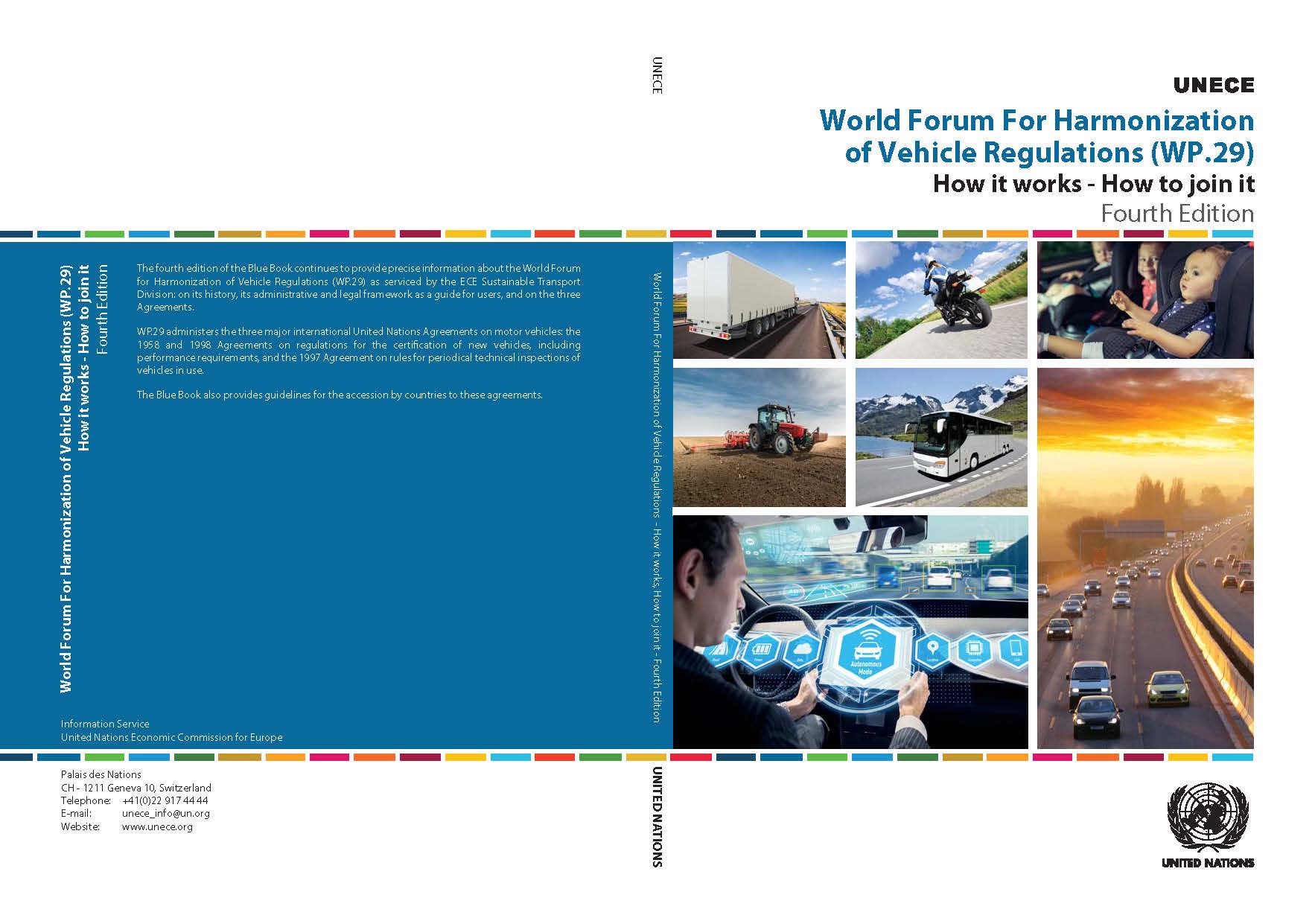